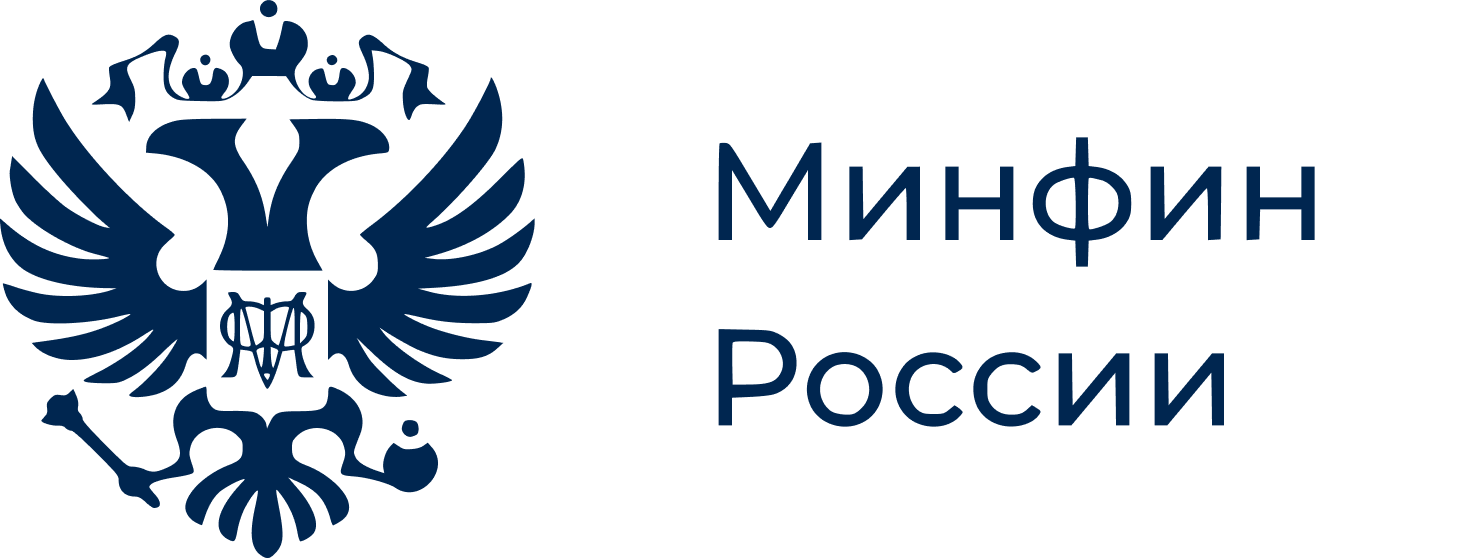 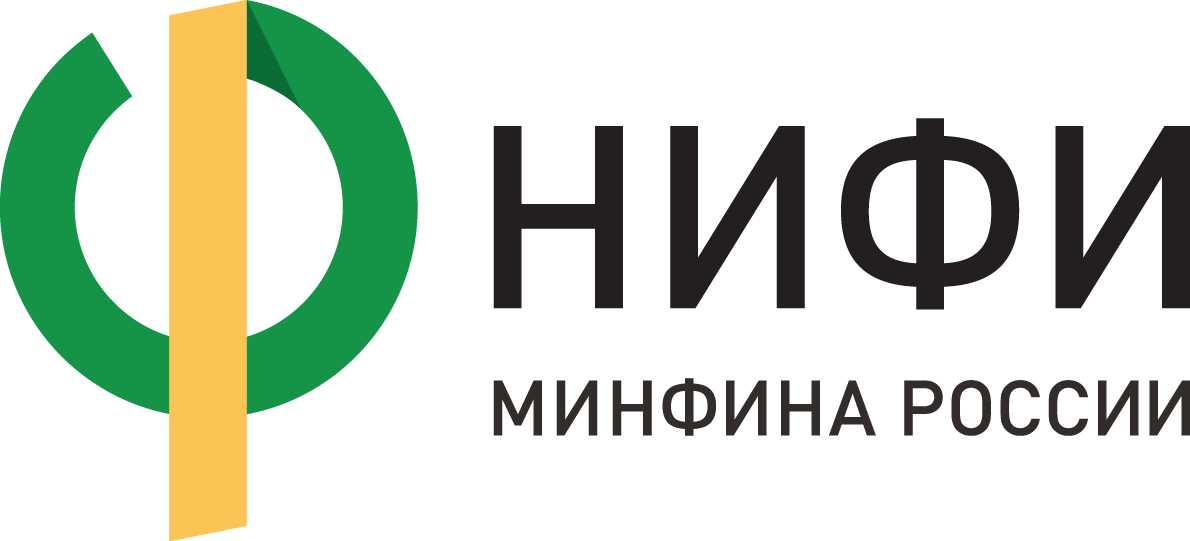 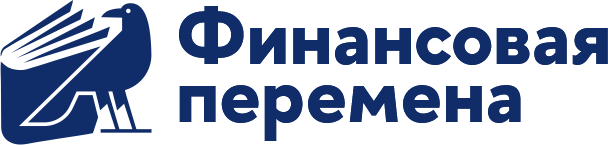 Всероссийская научно-практическая конференция 
«Формирование финансовой культуры в условиях цифровизации:
 смыслы, практики, результаты»
Секция 1:«Лучшие практики развития финансовой культуры в системе общего и среднего профессионального образования»
Москва
2025
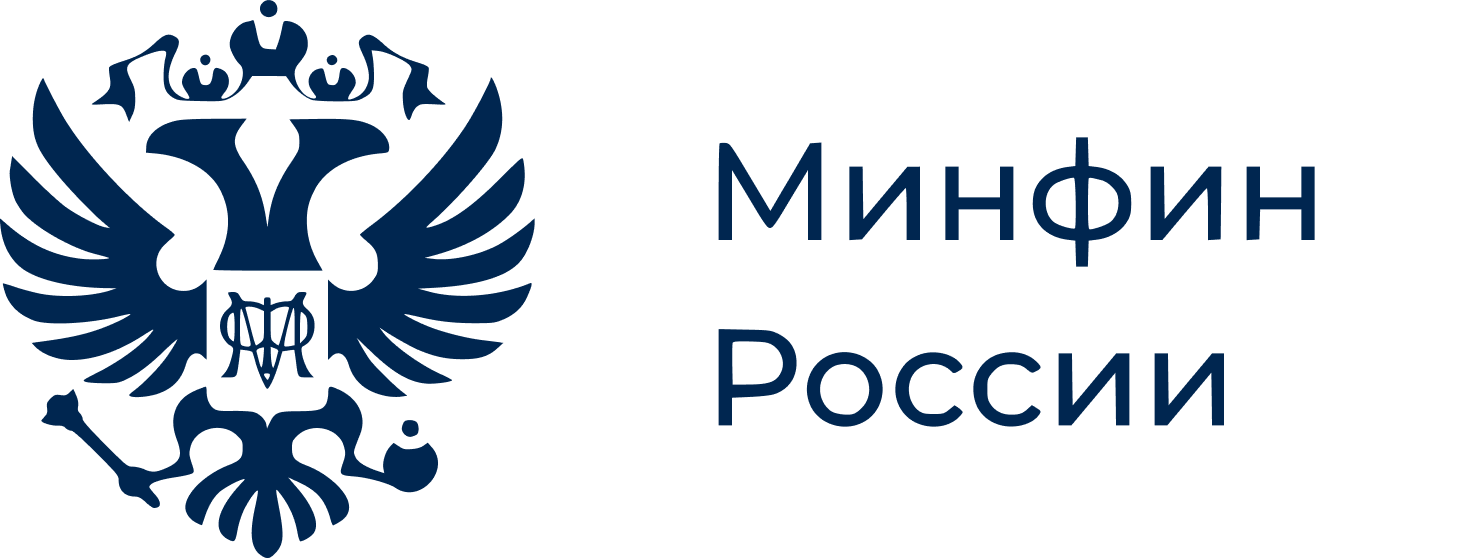 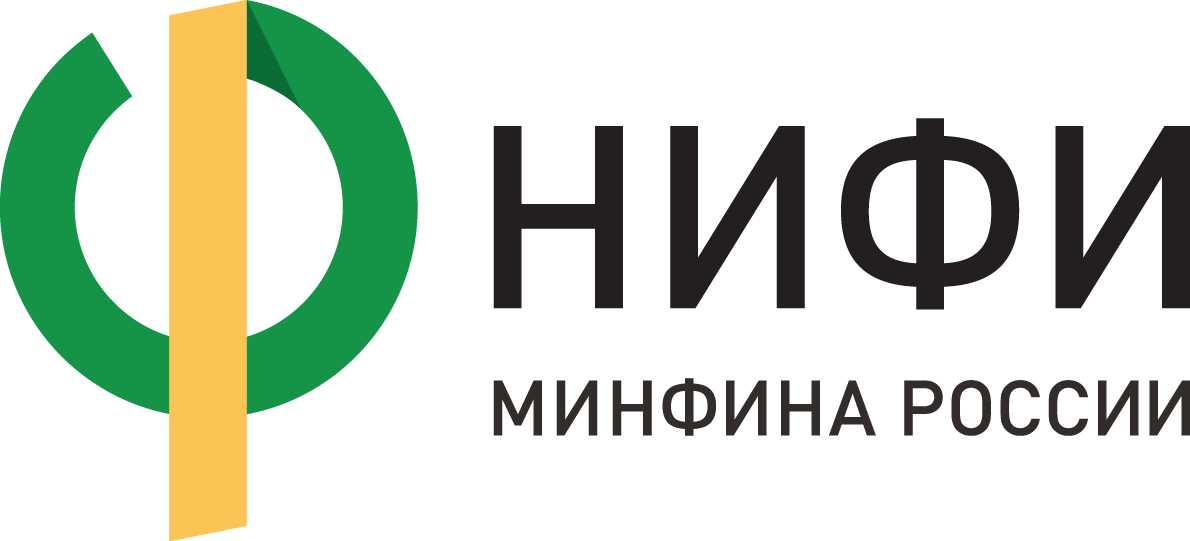 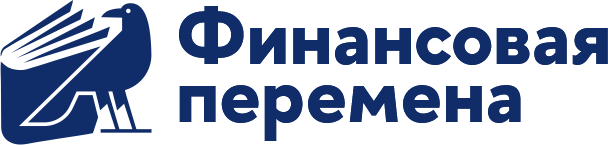 Всероссийская научно-практическая конференция 
«Формирование финансовой культуры в условиях цифровизации:
 смыслы, практики, результаты»
Тема: Финансовое мошенничество: дропперствоНоминация: лучшее методическое обеспечение реализации программы по финансовой грамотности
Спикер Мягкова Елена Александровна, преподаватель ТОГБПОУ «Аграрно-технологический техникум»
Москва
2025
Финансовое мошенничество: дропперство
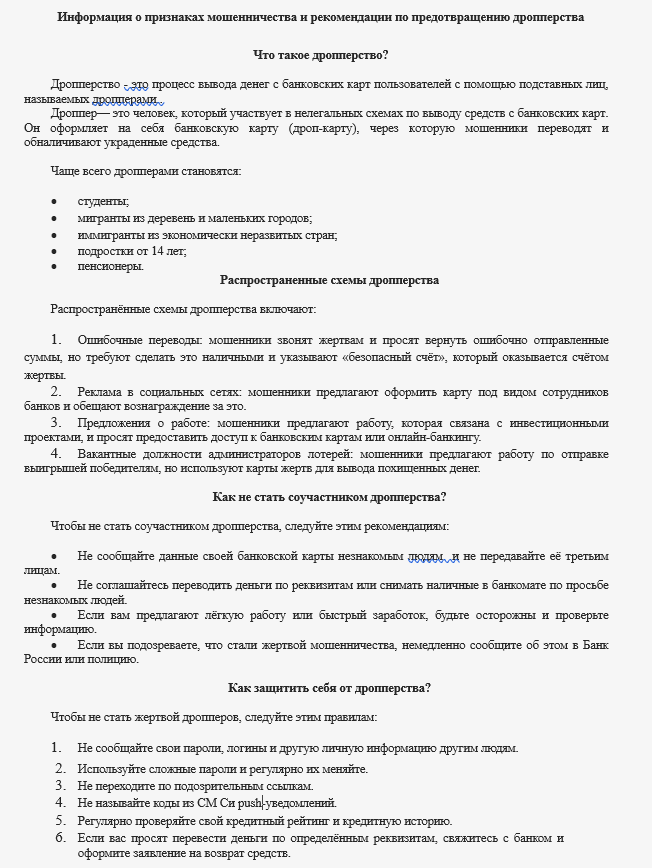 ИДЕЯ, ПРОБЛЕМА, ПРОДУКТ
Идея:  Создание информационного ресурса, который поможет студентам осознать риски дропперства и научит их, как защититься от финансового мошенничества.

     Проблема:  Увеличение случаев финансового мошенничества и недостаточная осведомленность о том, что такое дропперство и как его избежать.

     Продукт: буклет с рекомендациями по предотвращению дропперства и информацией о признаках мошенничества.
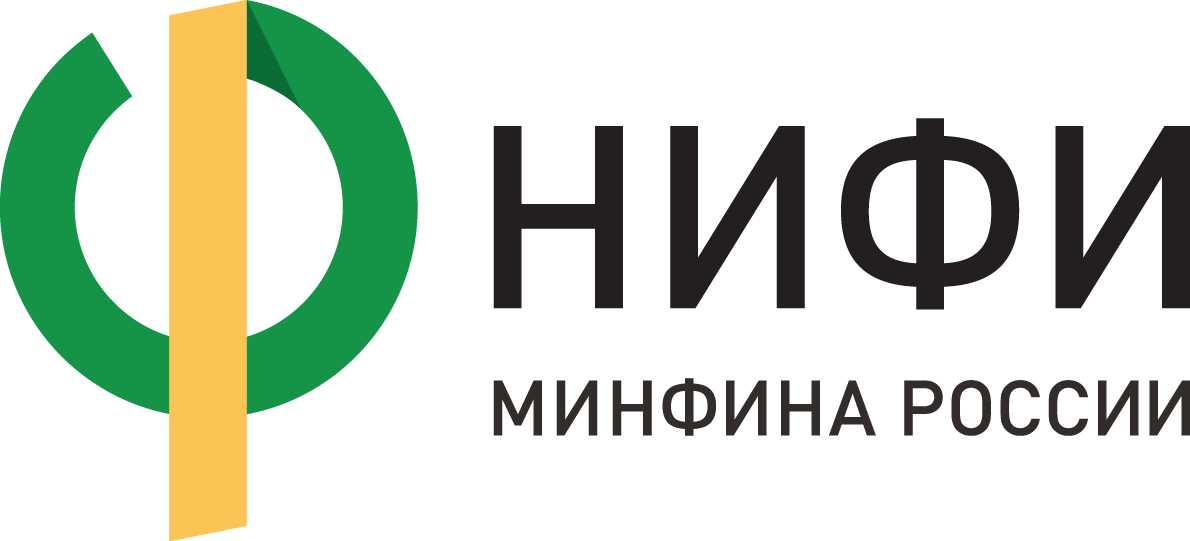 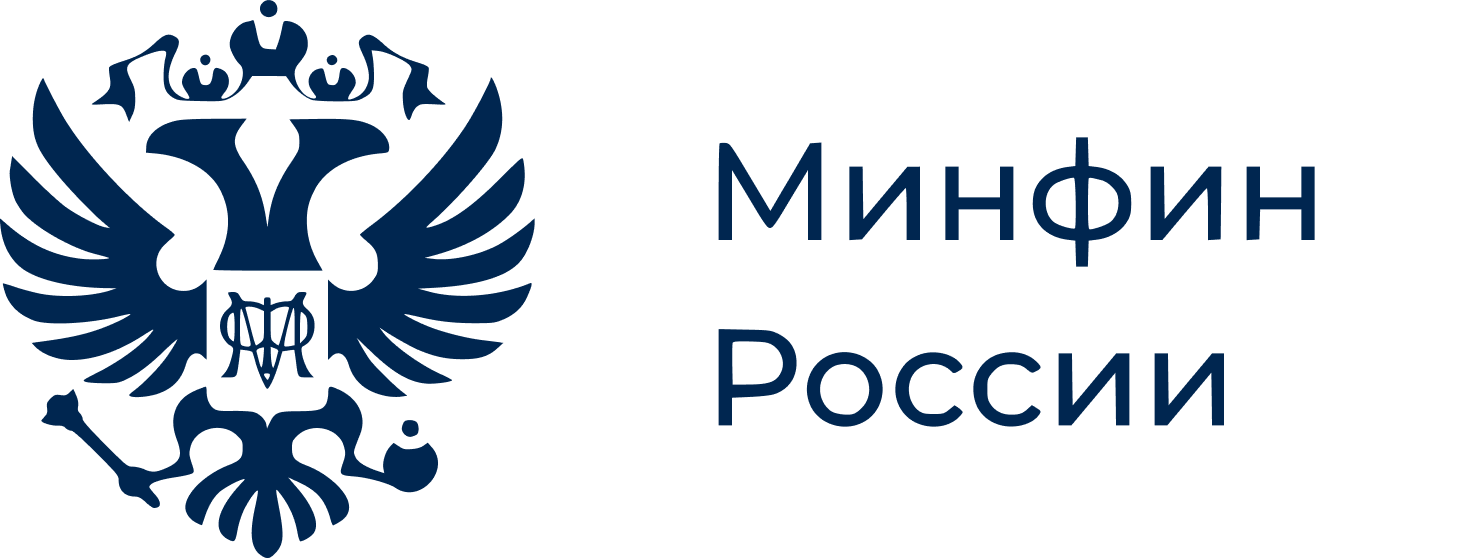 Финансовое мошенничество: дропперство
АКТУАЛЬНОСТЬ
«Легко попасть в ловушку, когда тебя
 заманивают обещаниями лёгкой наживы. 
Береги свои финансы и помни, 
что настоящая ценность 
создается трудом, а не обманом.»
 
 Уоррен Баффетт
Урок посвящен исследованию проблемы финансового мошенничества, в частности, явлению дропперства. Дропперство охватывает действия, связанные с обналичиванием средств, полученных преступным путем. Дропперы, выступающие в роли посредников, часто не осознают, что их действия могут быть частью мошеннической схемы. 
     Студенты  исследуют признаки, методы предотвращения и предлагают рекомендации для борьбы с дропперством. 
     Актуальность темы обусловлена ростом финансового мошенничества и необходимостью информирования о рисках и предупреждениях.
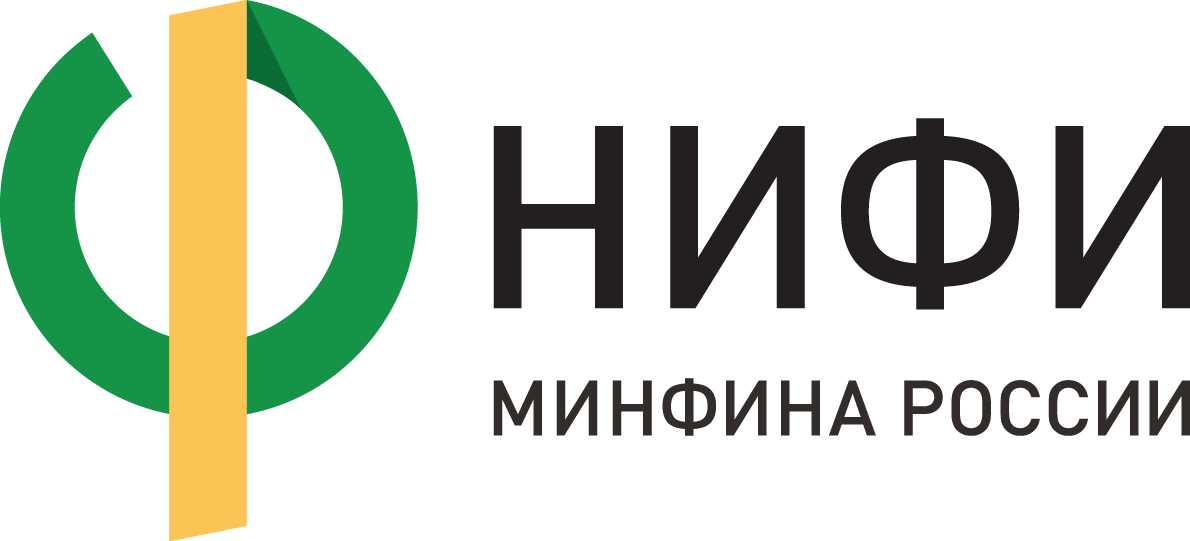 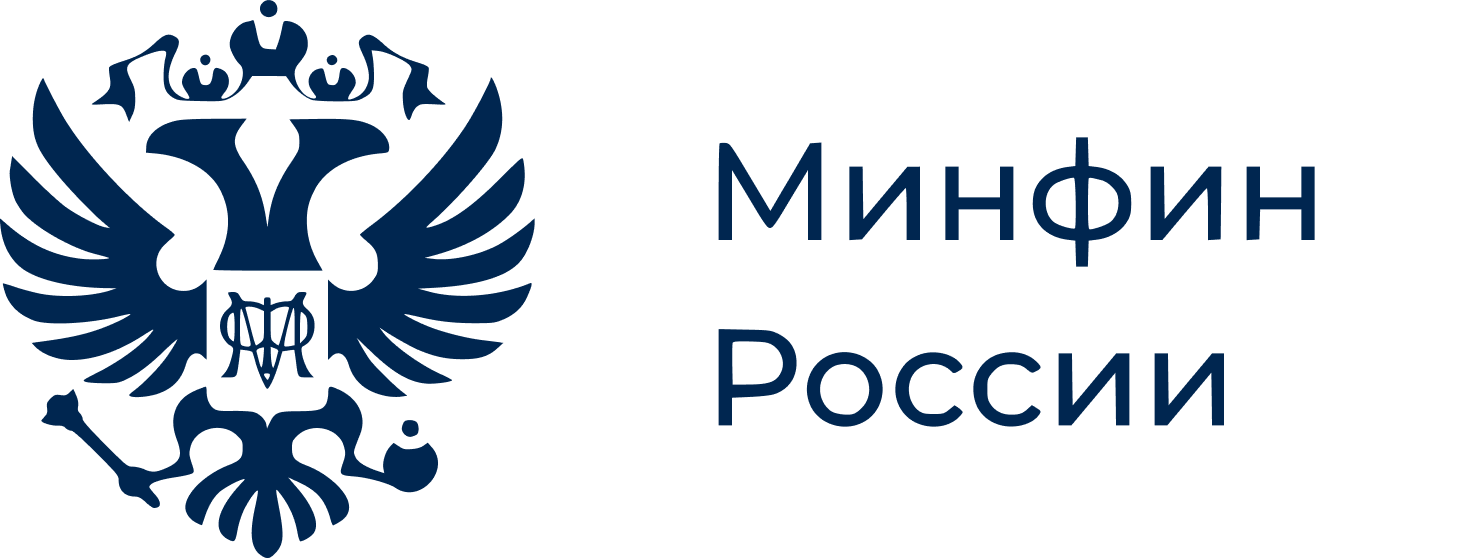 Финансовое мошенничество: дропперство
Анализ деятельностного результата
В ходе урока студенты знакомятся с понятием дропперства как одной из распространенных форм финансового мошенничества. Они изучают основные признаки и способы действия дропперов, а также последствия, которые могут возникнуть для жертвы такого мошенничества.
      В процессе обучения студенты активно участвуют в дискуссиях и решают практические задания, направленные на развитие навыков распознавания и предотвращения финансового мошенничества. 
Они также обсуждают реальные случаи дропперства и анализируют их, что позволяет им лучше понять механизмы действия мошенников и научиться защищать себя от них.
Позволяет оценить эффективность обучения студентов основам финансовой безопасности и защиты от мошенничества в сфере финансов.
Финансовое мошенничество: дропперство
Лучшие практики по созданию  методического обеспечения реализации программы по финансовой грамотности
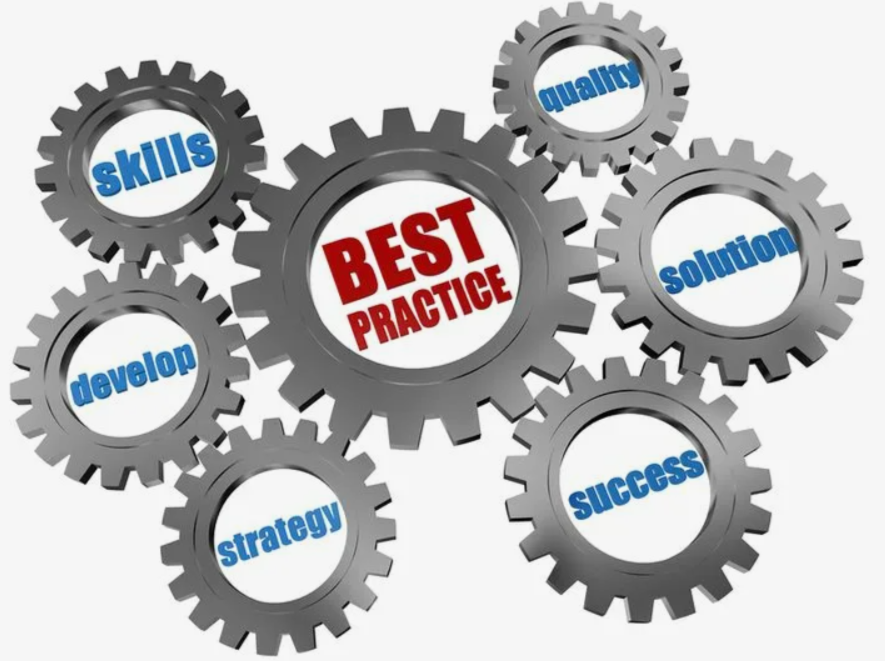 Использование медиа-ресурсов
Инновационные методы обучения 
Геймификация
Использование кейс-методов
Использование активных методов обучения
Интерактивные игры и квесты
Партнёрство  с профессионалами и с внешними организациями
Оценивание и обратная связь
Преподавательское мастерство
Финансовое мошенничество: дропперство
Организационная часть урока
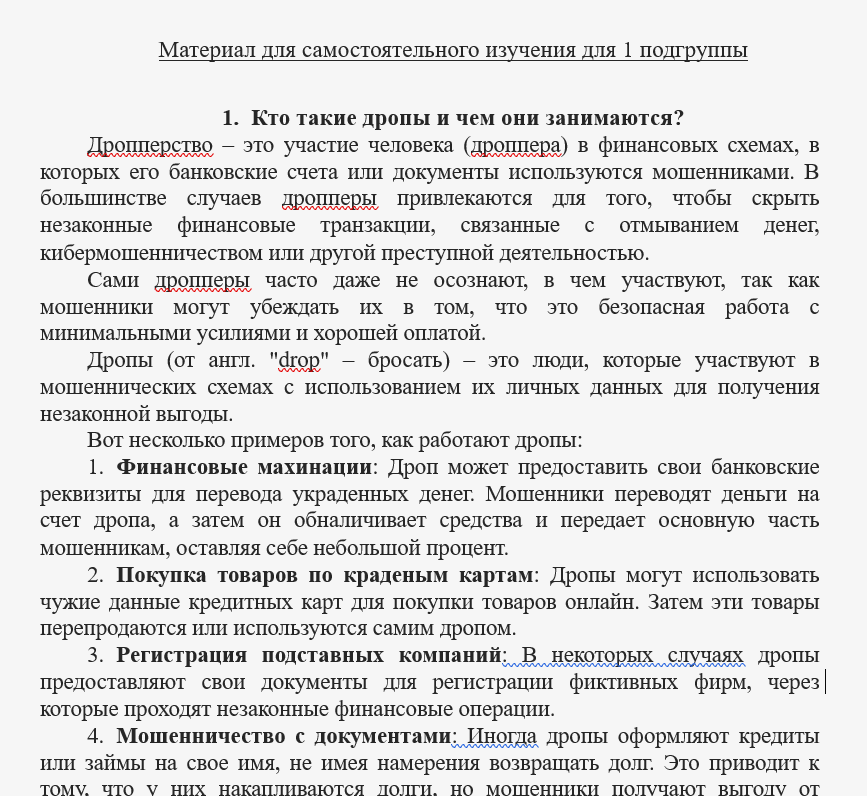 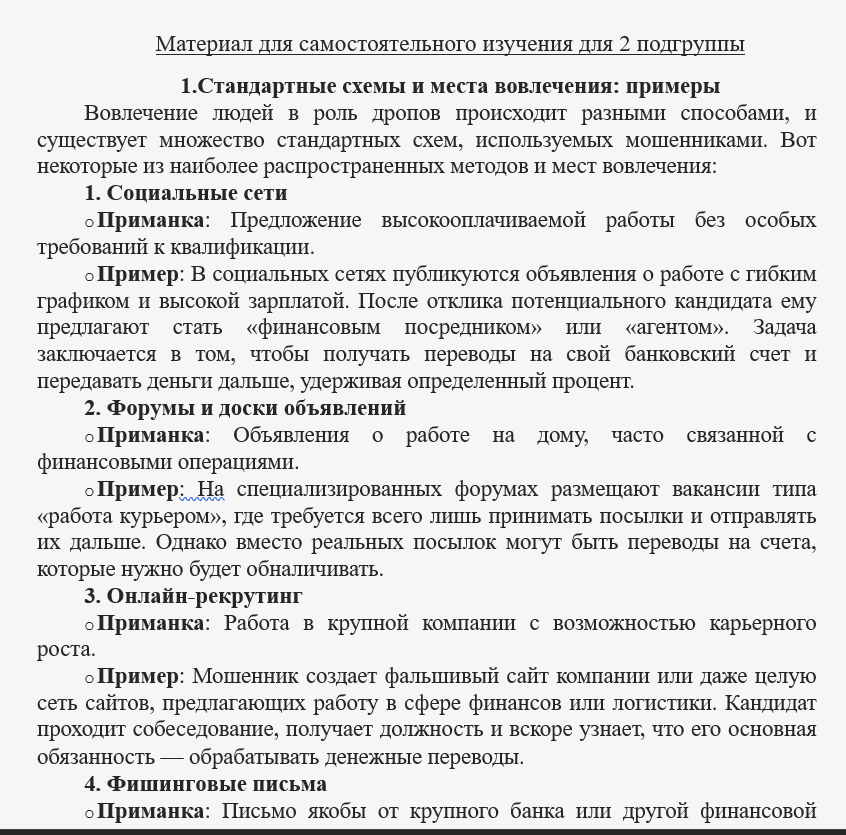 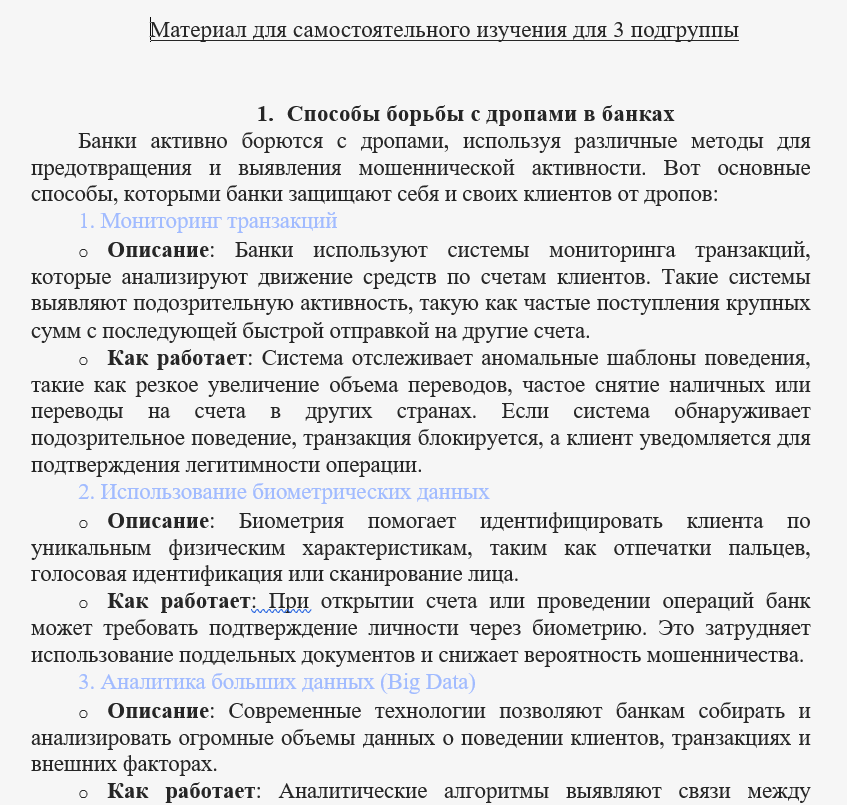 Финансовое мошенничество: дропперство
Мотивационно- целевой этап
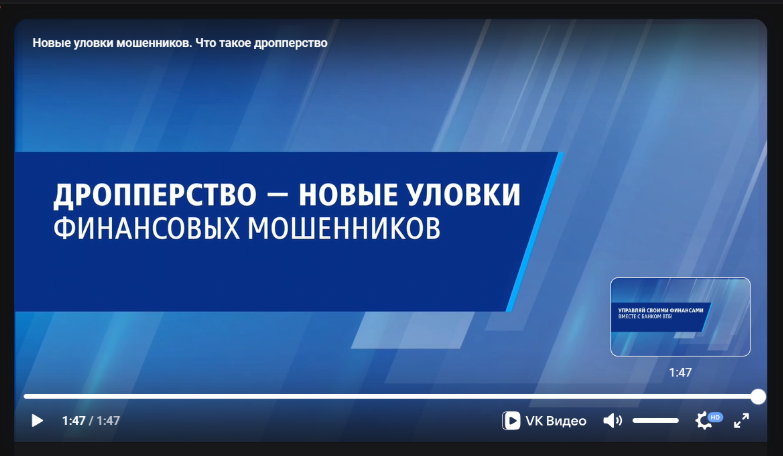 Использование медиа-ресурсов
Видеоуроки, видеофрагменты
Подкасты
Блоги и форумы
Финансовое мошенничество: дропперство
Основной этап. Изучение нового материала
Финансовое мошенничество: дропперство
Организационно-деятельностный этап
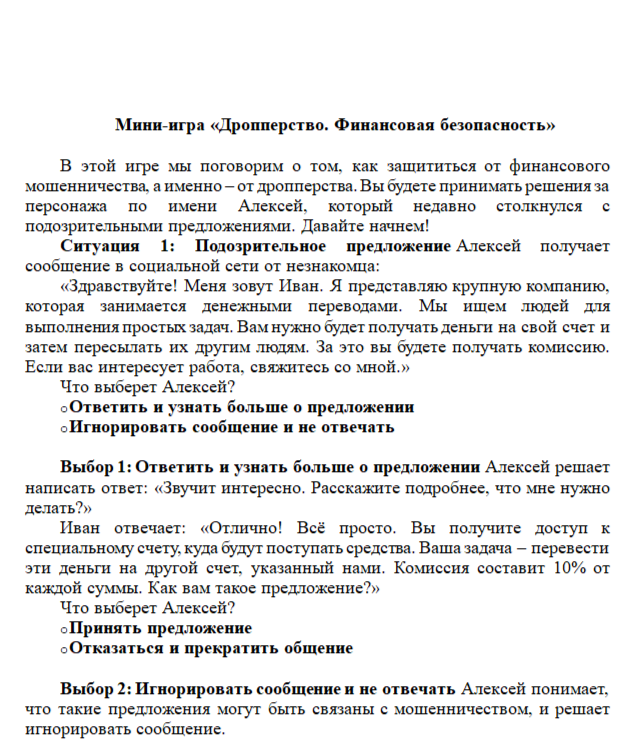 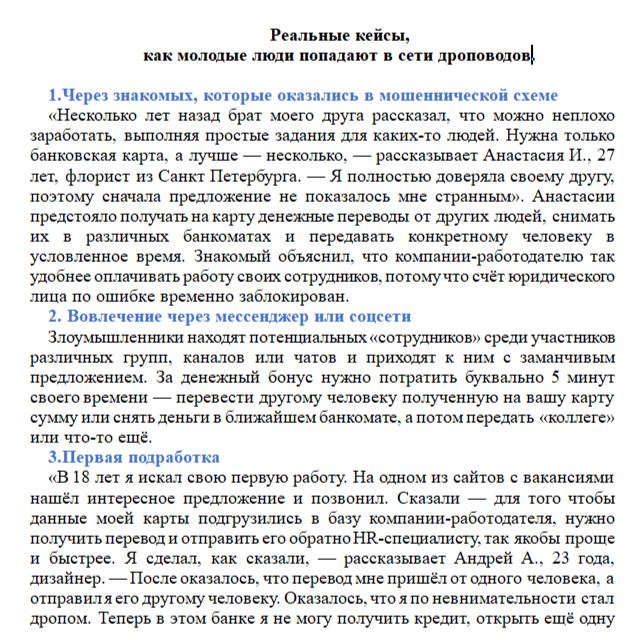 Инновационные методы обучения
Геймификация
 - Образовательные игры
 - Онлайн-платформы
 - Виртуальные тренажёры
Использование кейс-методов
Возможные задания:
- Анализ предложений, которые выглядят как попытки вовлечения в дропперские схемы.
- Составление списка признаков, указывающих на потенциальное мошенничество.
- Предложить способы предотвращения попадания в такие схемы.
Финансовое мошенничество: дропперство
Закрепление и рефлексия
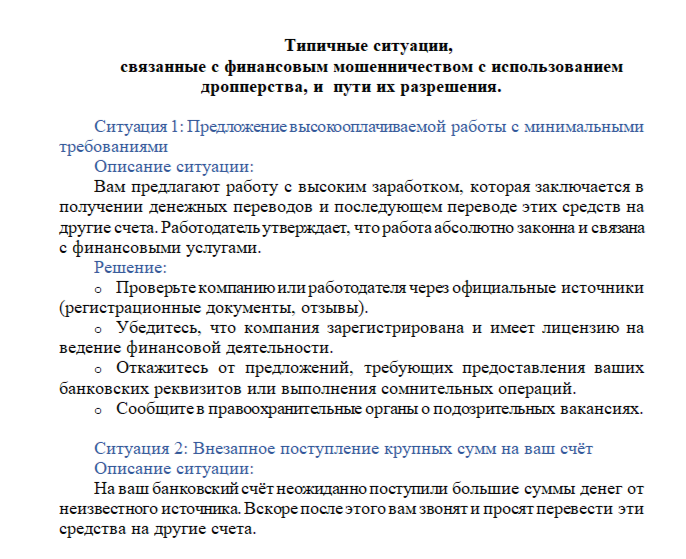 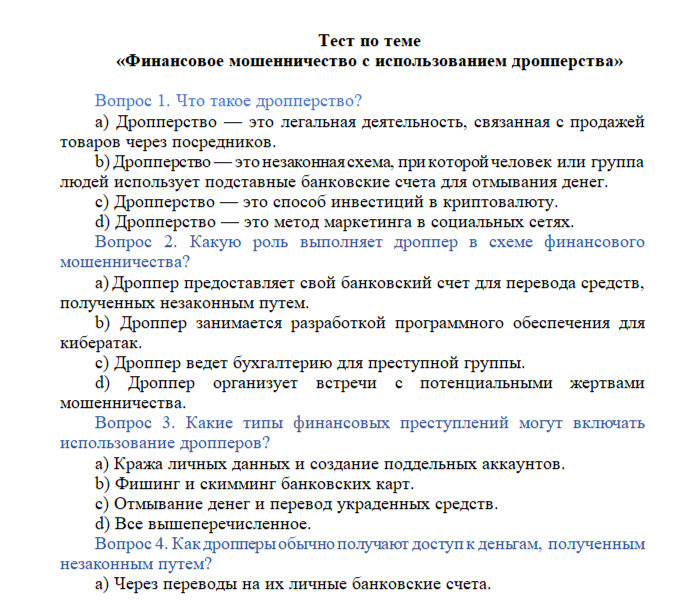 Использование активных методов обучения
     Ролевые, интерактивные игры и квесты
     Эмоциональные истории
     Виртуальные лаборатории
Оценивание и обратная связь 
      Тесты и опросы
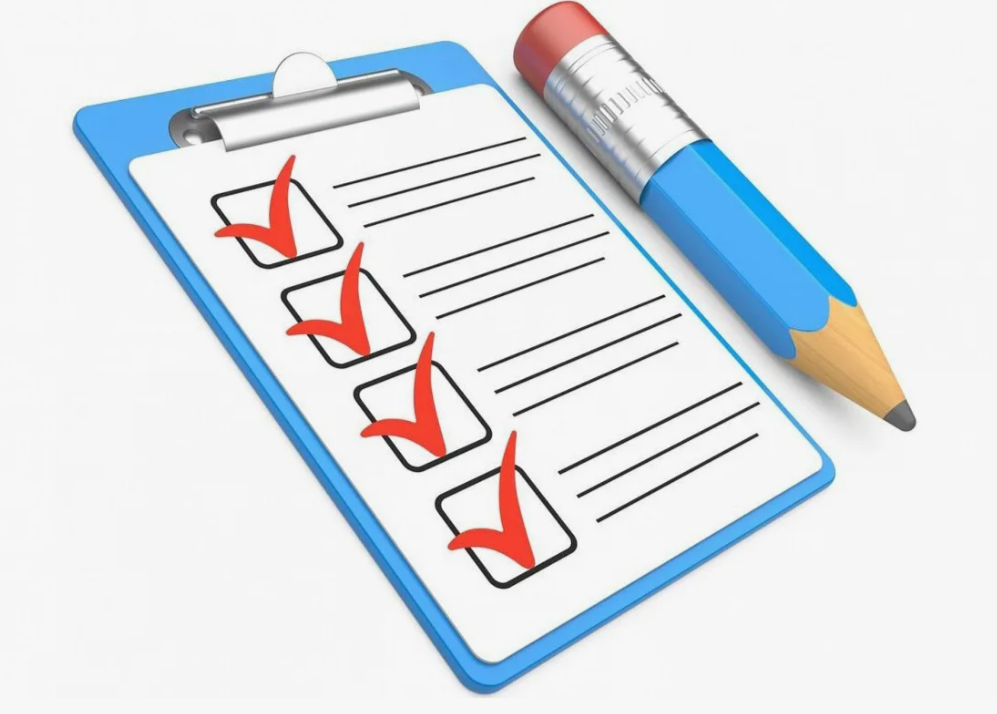 Финансовое мошенничество: дропперство
Подведение итогов, выдача домашнего задания
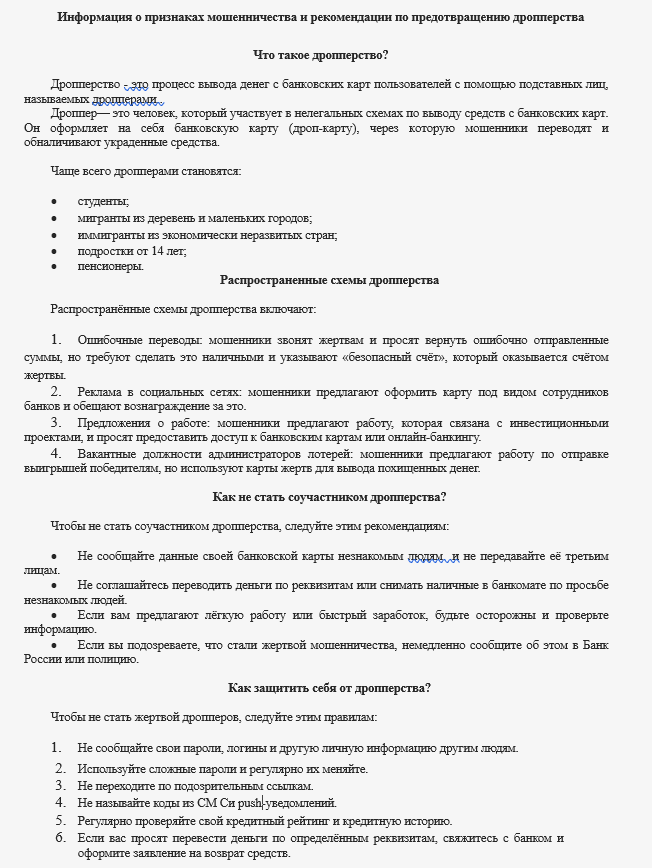 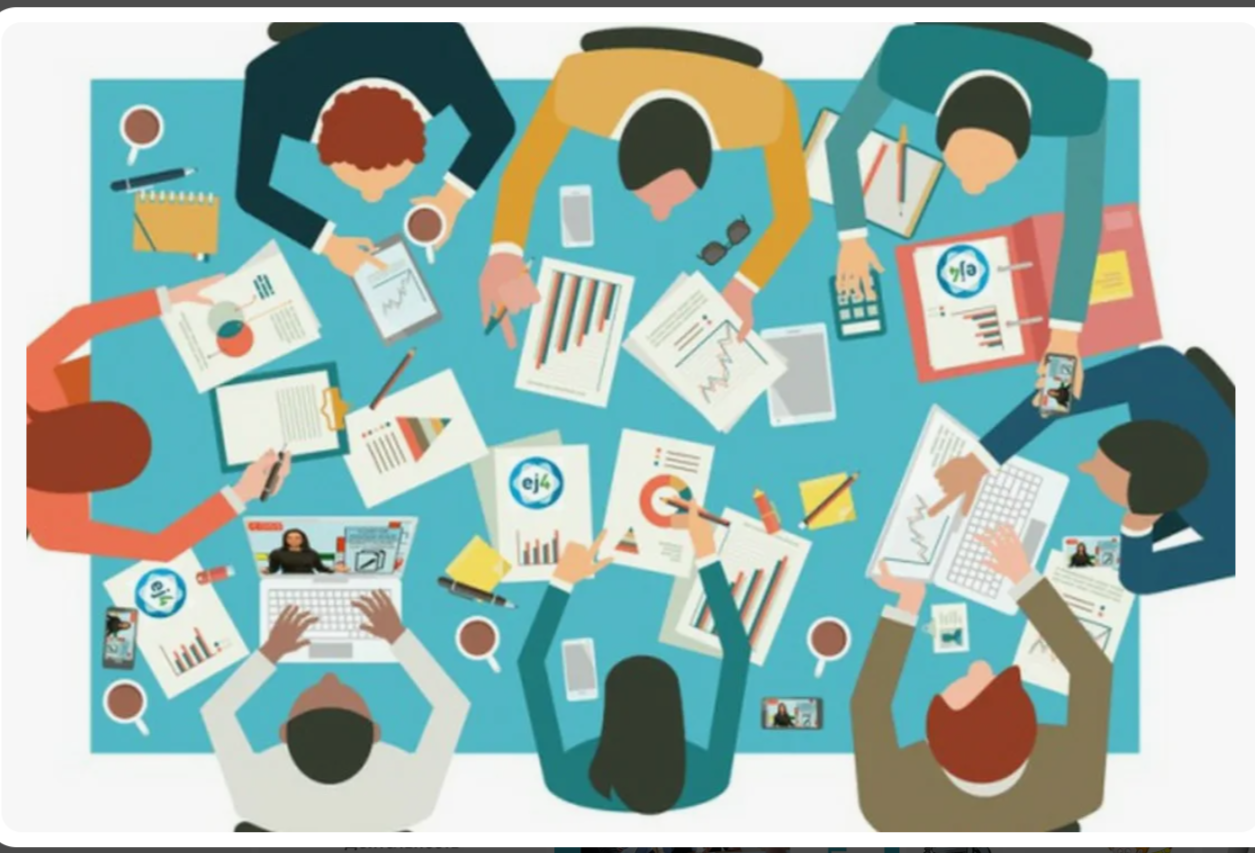 Обратная связь
Проектная работа
Рекомендации по предотвращению дропперства
Памятка Банка России (в качестве информационно го материала и образцов для домашнего задания)
Финансовое мошенничество: дропперство
Подведение итогов, выводы
По результатам урока было отмечено, что студенты приобрели необходимые знания о дропперстве и умеют применять их на практике.    
     Они также научились более внимательно относиться к своим финансовым операциям и не поддаваться на уловки мошенников. Это подтверждается итоговым тестированием, результаты которого показали высокий уровень усвоения материала.      Таким образом, можно сделать вывод, что урок по финансовой грамотности на тему "Финансовое мошенничество: дропперство" был эффективным и способствовал повышению уровня финансовой безопасности студентов. 
     Студенты научились распознавать и предотвращать финансовые мошенничества, что в дальнейшем поможет им защитить свои финансовые средства и избежать негативных последствий
«Не доверяй тому, кто предлагает лёгкие деньги;
ведь истинное богатство никогда не приходит без труда».